2018 Mathematics InstituteK-2 Session
Welcome and Introductions
That’s Me!
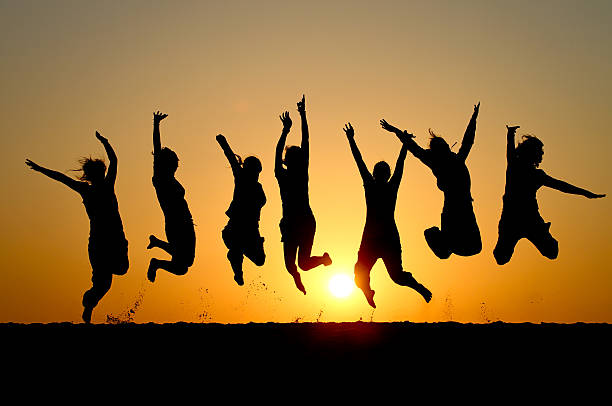 3
[Speaker Notes: https://www.freeimages.com/search/that-me/3]
Stand up if this is refers to you…
Summer is your favorite season
Winter is your favorite season
Fall is your favorite season
Spring is your favorite season
If you teach or support grade K
If you teach or support grade 1
If you teach or support grade 2
If you teach or support something else
If you love mathematics
If you love helping children
4
Agenda
Welcome and Table Introductions
Facilitate Meaningful Mathematical     
	Discourse
Mathematical Community
Pose Purposeful Questions
Composing and Decomposing Numbers
Patterns
Elicit and Use Student Thinking
Fractions
Taking Action – Next Steps
5
Parking Lot
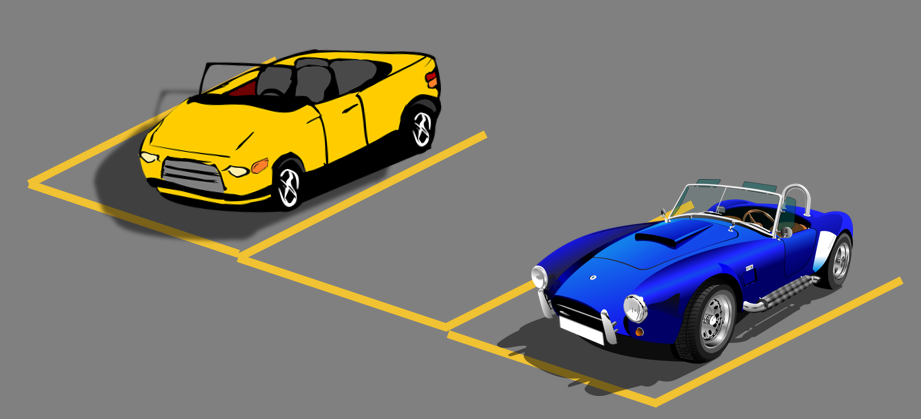 Today’s Goals and Outcomes
Be able to plan to implement tasks to facilitate meaningful mathematical discourse by:
Posing purposeful questions
Eliciting and using evidence of student thinking
7
Communication
Mathematics Process Goals for Students
Connections
Representations
“The content of the mathematics standards is intended to support the five process goals for students”- 2009 and 2016 Mathematics Standards of Learning
Problem Solving
Reasoning
Mathematical Understanding
8
Eight Effective Mathematics Teaching Practices
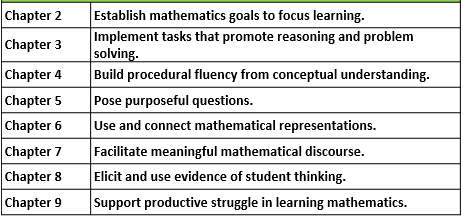 Adapted from Leinwand, S. et al. (2014) Principles to Actions – Ensuring Mathematical Success for All, National Council of Teachers of Mathematics.
Adapted from Leinwand, S. et al. (2014) Principles to Actions – Ensuring Mathematical Success for All, National Council of Teachers of Mathematics.
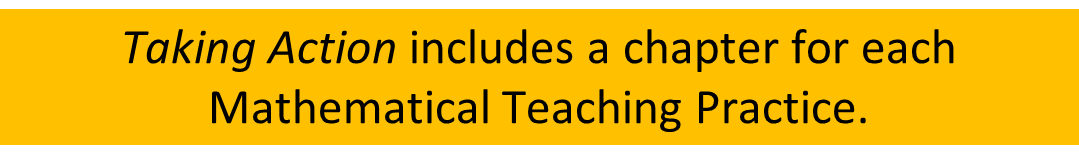 9
What’s the connection?
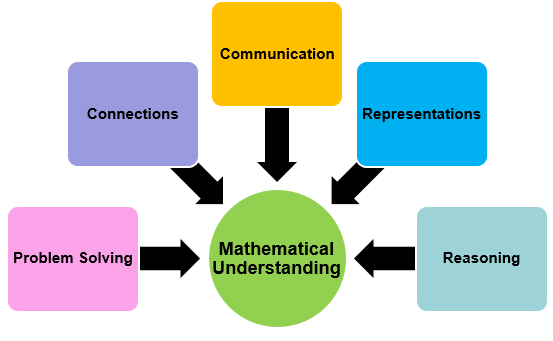 3
4
2
1
5
Making the Connection
Count off 1-5.
Go to the labeled place in the room for 1-5. 
Discuss your assigned process goal and practice.
Note ways that this goal connects to the 8 Practices on the matrix.
10
[Speaker Notes: Change out slide]
Teaching Framework for Mathematics
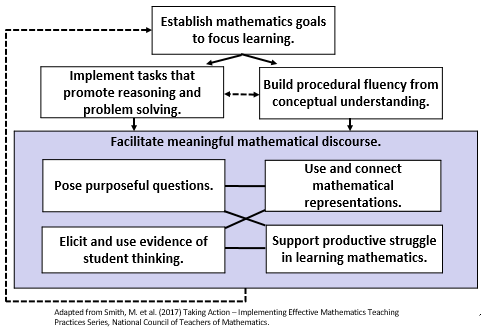 Taking Action
 page 245
11
I. Teaching Practice:  Facilitate Meaningful Discourse
12
Teaching Framework for Mathematics
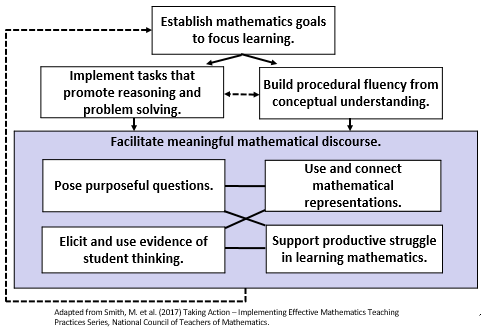 13
Essential Questions
What elements must be in place to support meaningful mathematical discourse?
How does promoting meaningful mathematical discourse promote equity in the classroom?
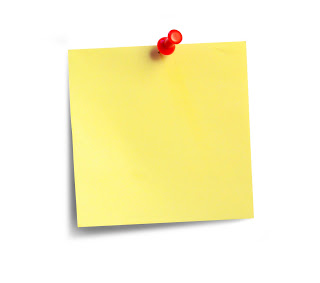 On your Own:
Jot down a few ideas on a sticky note. We will share and compare later.
14
Which One Doesn’t Belong? Why?
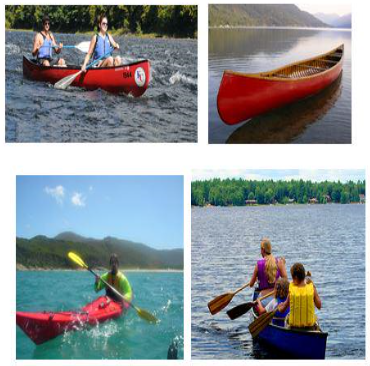 15
Which One Doesn’t Belong? Why?
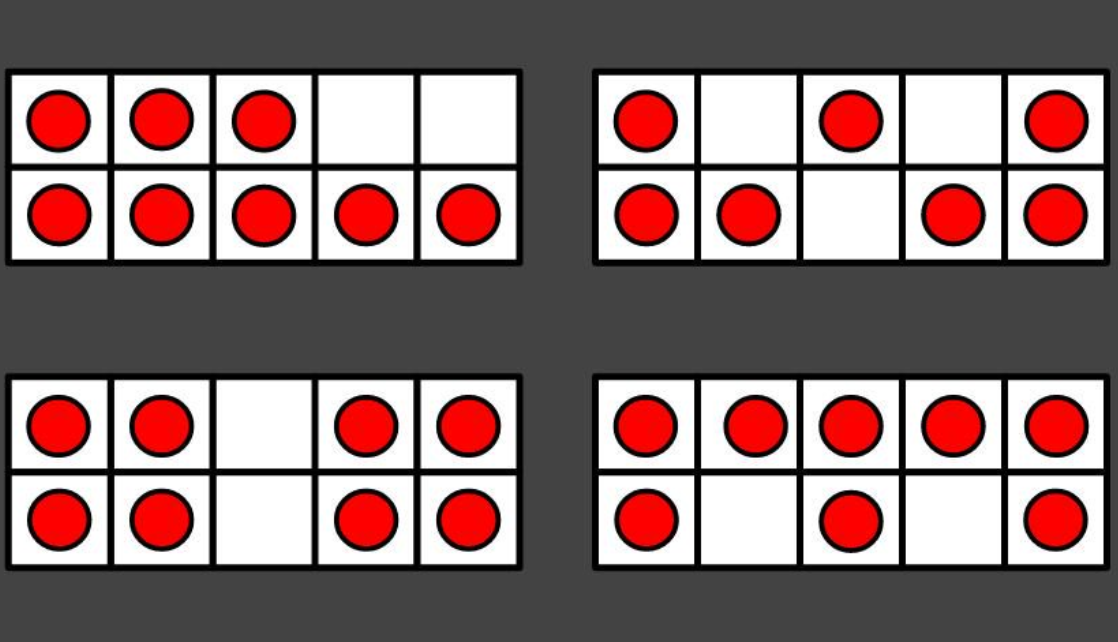 16
Establishing a Mathematics Community
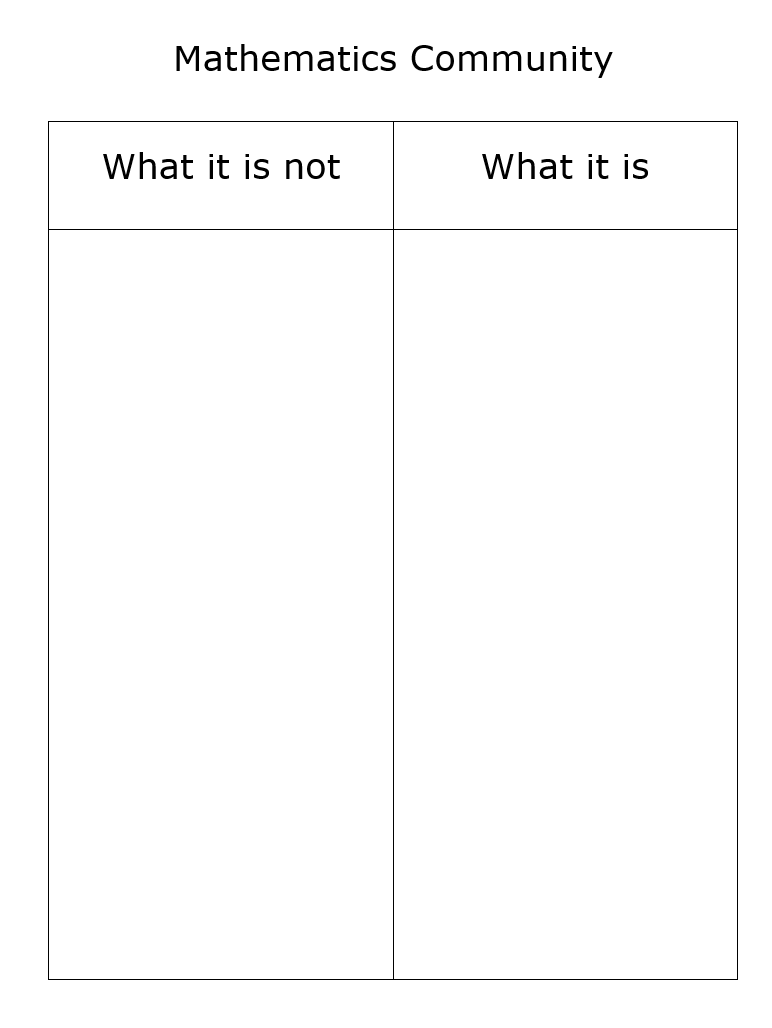 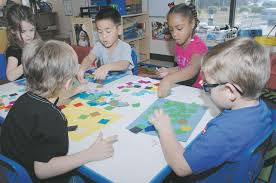 17
Mathematics Community
18
Sentence Frames to Support Classroom Discourse
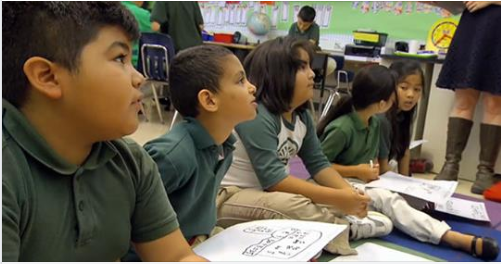 19
Sentence Frames for Students
I agree with ____________ because …
I respectfully disagree with that because …
I still have questions about …
I’m confused by…
I have a different perspective because …
I connected with what ____ said because
I chose this method because _________
I would like to defend the answer ________
Could you say more?
I was wondering?
I have a question about ____________?
I like how you explained this because _____________.
I would like to revise my thinking.
I would like to defend my thinking.
Taking Action  book – page 105
Adapted from Smith, M. S., et al. (2017).  Taking Action: Implementing Effective Mathematics Teaching Practices, p. 105, National Council of Teachers of Mathematics.
20
Research and Equity
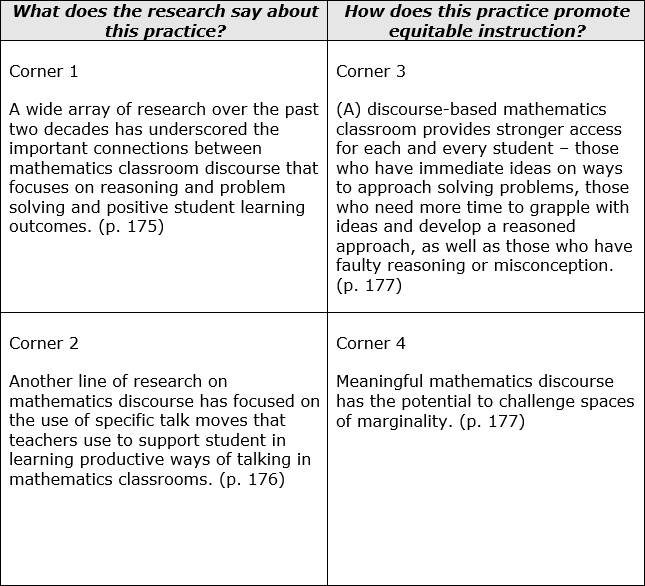 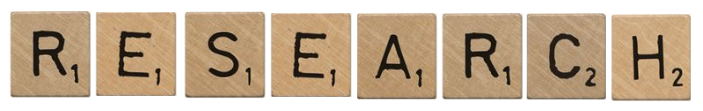 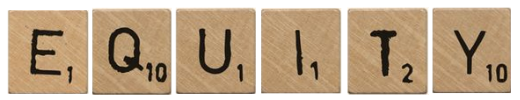 21
Reflection - Essential Questions
What elements must be in place to support meaningful mathematical discourse?
How does promoting meaningful mathematical discourse promote equity in the classroom?
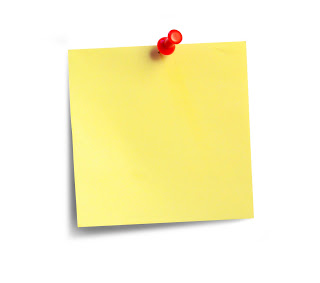 22
II. Teaching Practice: Pose Purposeful Questions
23
Teaching Framework for Mathematics
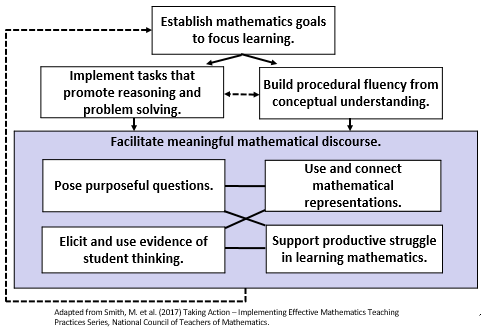 24
Essential Questions
How can posing purposeful questions be used to inform instruction and assess student understanding?
How does posing purposeful questions promote equitable learning opportunities for all students?
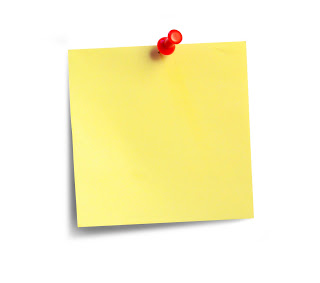 On your Own:
Jot down a few ideas on a sticky note. We will share and compare later.
25
[Speaker Notes: Four corners]
Sense Making Routine
Agree or Disagree and Why?
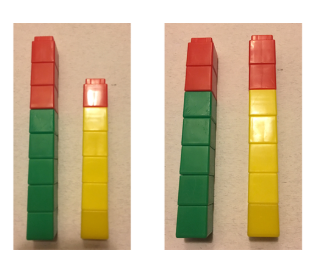 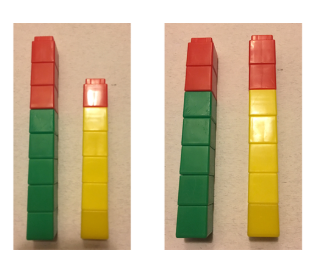 is the same as
26
Vertical Progression:
Computational Fluency
2.5
1.7
What do students need to know?
How do these standards connect?
How does the progression of these standards build number sense?
K.4
27
Examining Questioning
The Very Hungry Caterpillar by Eric Carle (1969)

On Monday the hungry caterpillar ate through one apple, but he was still hungry. On Tuesday he ate through two pears, but he was still hungry.  On Wednesday he ate through three plums. On Thursday he ate through four strawberries. On Friday he ate through five oranges.  

How many pieces of fruit did the hungry caterpillar eat during the week?
Take just a few minutes to solve the task in two different ways. 
Consider using strategies that a first grader might use and draw  pictures to show your strategies.
28
Reflect on the Questions
What do you notice about the questions the teacher asked?
What purpose did each question appear to serve?
Which questions reveal insights into students’ understanding and strategies for ____?
Which questions orient students to each other’s reasoning?
Adapted from Smith, M. S., et al. (2017).  Taking Action: Implementing Effective Mathematics Teaching Practices, p. 99, National Council of Teachers of Mathematics.
29
READ: Taking Action  book – page 102
Five Types of Questions
30
Adapted from Smith, M. S., et al. (2017).  Taking Action: Implementing Effective Mathematics Teaching Practices, p. 102, National Council of Teachers of Mathematics.
Question Stems for Teachers
That seems really important, who can say that another way?
Who can say that back in your own words?
What does she mean when she says …?
Who can add on to that explanation…?
Do you agree or disagree with …?  Why?
Turn and talk to a partner about … Who can tell the class what your partner said?
Let’s all try using __________’s method for this new problem.
Who has a similar way of looking at that?
Who has a different way?
Let’s take a look at these two approaches.  How are they similar? How are they different?
Taking Action – page 105
31
Adapted from Smith, M. S., et al. (2017).  Taking Action: Implementing Effective Mathematics Teaching Practices, p. 105, National Council of Teachers of Mathematics.
[Speaker Notes: SpencerCreate handout and table to add to this slide from page 105]
Caterpillar Task Questions
Gathering information:
How many pieces of fruit did the caterpillar eat on Friday?
Can you show me how you counted the fruit?

Probing thinking:
I see you wrote 10 + 5 on your paper.  Where did the 10 come from?
Tell me about your picture.  I see you wrote the days of the week and then drew squares.

Making the mathematics visible:
Marisa wrote 1 + 2 + 3 + 4 + 5 = 15.  Is that okay to write an equation with all those plus signs?
What pattern do you see in the equations 10 + 2 = 12, 10 + 3 = 13, 10 + 4 = 14, and 10 + 5 = 15?
32
Adapted from Smith, M. S., et al. (2017).  Taking Action: Implementing Effective Mathematics Teaching Practices, p. 102, National Council of Teachers of Mathematics.
Caterpillar Task Questions
Encouraging reflection and justification:
I see you put a circle around the 1, 4, and 5.  Why did you put these pieces of fruit together?
What makes 10 + 5 equal 9 + 6?

Engaging with the reasoning of others:
Who understands Shyanne’s explanation and can say it back in your own words?
Can you add on to what Nate said?
Do you agree or disagree with Anne?  Why?
33
Adapted from Smith, M. S., et al. (2017).  Taking Action: Implementing Effective Mathematics Teaching Practices, p. 102, National Council of Teachers of Mathematics.
Vertical Progression:
Patterns
2.16
1.14
What do students need to know?
How do these standards connect?
How does the progression of these standards build mathematical relationships?
K.13
34
Mathematical Task
Beep Beep, Vroom, Vroom!  by Stuart Murphy
George’s Pattern
George made a pattern with three different types of vehicles.  What might his pattern have looked like? Explain your thinking using pictures, words, and symbols.
What is the goal of this task?
What are some ways that students may solve this task?
What questions will you ask to support student exploration of the task?
What questions will you ask to bridge from what students did to the mathematical ideas you want them to know?
35
Assessing or Advancing Questions
Adapted from Smith, M. S., et al. (2017).  Taking Action: Implementing Effective Mathematics Teaching Practices, p. 110, National Council of Teachers of Mathematics.
36
Research and Equity
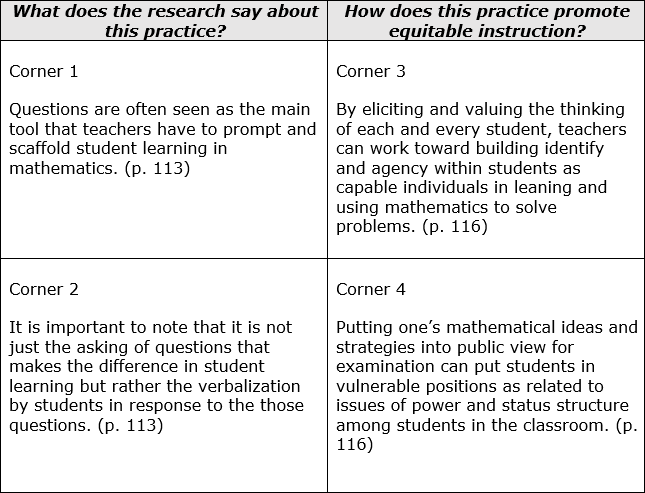 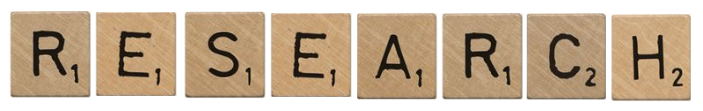 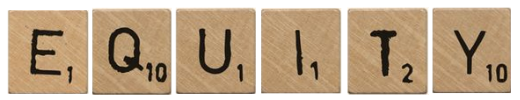 37
ReflectionEssential Questions
How can posing purposeful questions be used to inform instruction and assess student understanding?
How does posing purposeful questions promote equitable learning opportunities for all students?
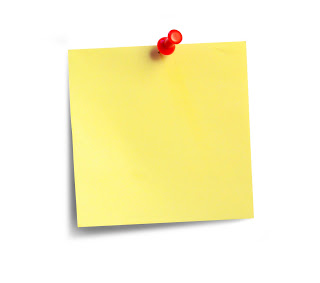 38
Pose Purposeful Questions - Promoting Equity
Positioning the way students are “entitled, expected, and obligated to interact with one another as they work on content together” (Gresalfi and Cobb 2006, p 51)
Considerations:
Are all students ideas and questions heard, valued and pursued? 
Who does the teacher call on? 
Whose ideas does the class examine and discuss?
Whose thinking does the teacher select for further inquiry and whose thinking does the teacher disregard?
39
III. Teaching Practice: Elicit and Use Evidence of Student Thinking
40
Teaching Framework for Mathematics
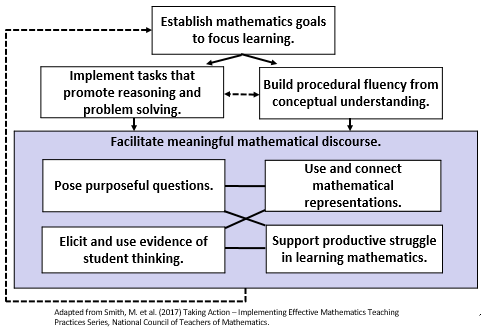 41
Essential Questions
How can eliciting and using evidence of student thinking be used to inform instruction and assess student understanding?
How does eliciting and using evidence of student thinking promote equity in the mathematics classroom?
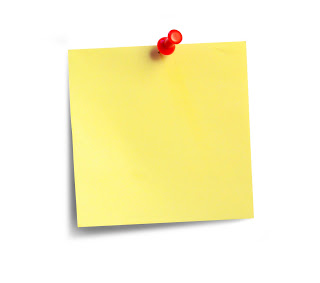 On your Own:
Jot down a few ideas on a sticky note. We will share and compare later.
42
Sense Making Routine
Alike and Different
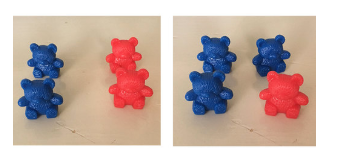 43
Ambitious Teaching
Ambitious mathematics teaching involves skilled ways of eliciting and responding to each and every student in the class so that they learn worthwhile mathematics and come to view themselves as competent mathematicians.
Smith, M. S., et al. (2017).  Taking Action: Implementing Effective Mathematics Teaching Practices, p. 4, National Council of Teachers of Mathematics.
44
Ambitious Teaching
The goal of ambitious teaching is to ensure that each and every student succeeds in doing meaningful, high-quality work, not simply executing procedures with speed and accuracy.
Smith, M. S., et al. (2017).  Taking Action: Implementing Effective Mathematics Teaching Practices, p. 4, National Council of Teachers of Mathematics.
45
Intentional advance planning
Intentional advance planning is the key to effective teaching. Intentional planning shoulders much of the burden of teaching by replacing on-the-fly decision making during a lesson with careful investigation into the what and how of instruction before the lesson is taught.
Stigler, James W. and James Hiebert. (1999), p. 156, The Teaching Gap: Best Ideas from the World’s Teachers for Improving Education in the Classroom. New York:Simon and Schuster.
46
[Speaker Notes: Page 248
Cite original quote
connect back to question stems and highlight being intentional in planning]
Questions to Ask for Thoughtful and Intentional Advance Planning
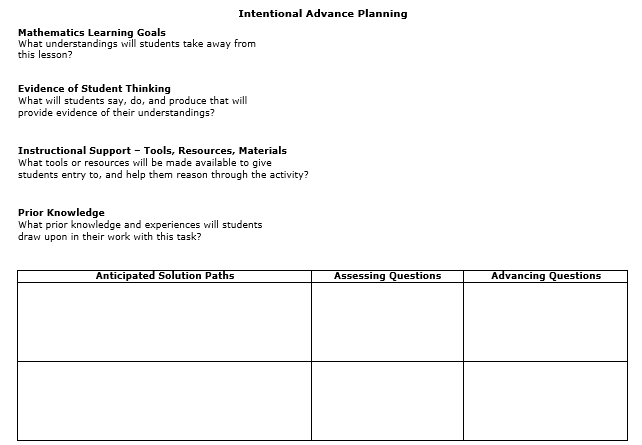 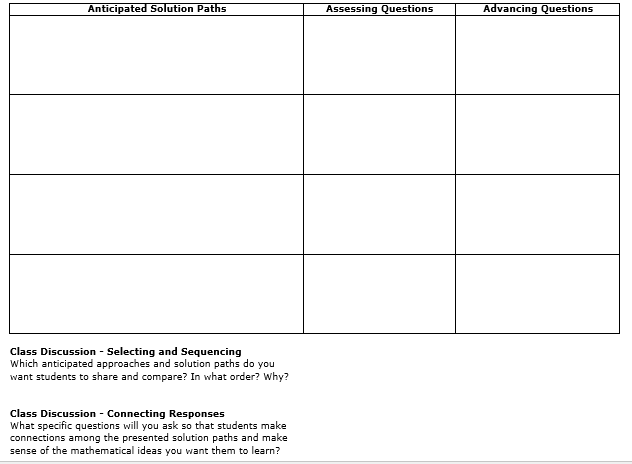 Adapted from Smith, M. S., et al. (2017).  Taking Action: Implementing Effective Mathematics Teaching Practices, National Council of Teachers of Mathematics.
47
Vertical Progression:
Fractions
2.4
1.4
What do students need to know?
How do these standards connect?
How does the progression of these standards build understanding of fractions?
K.5
48
Grade Level Tasks
Kindergarten       First Grade      Second Grade
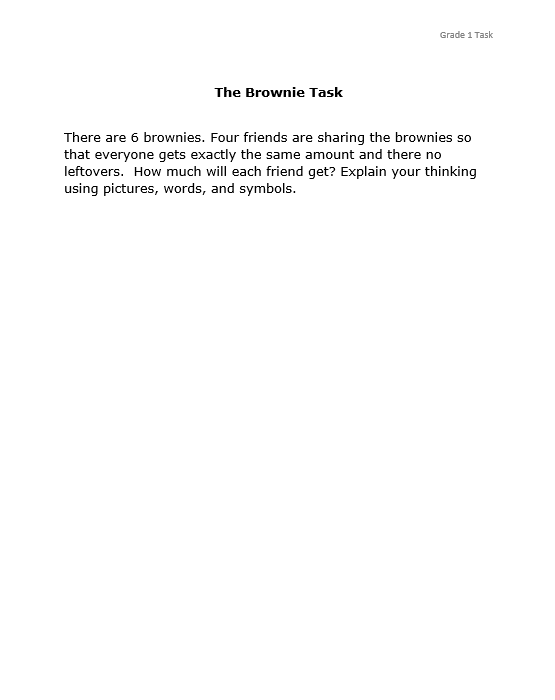 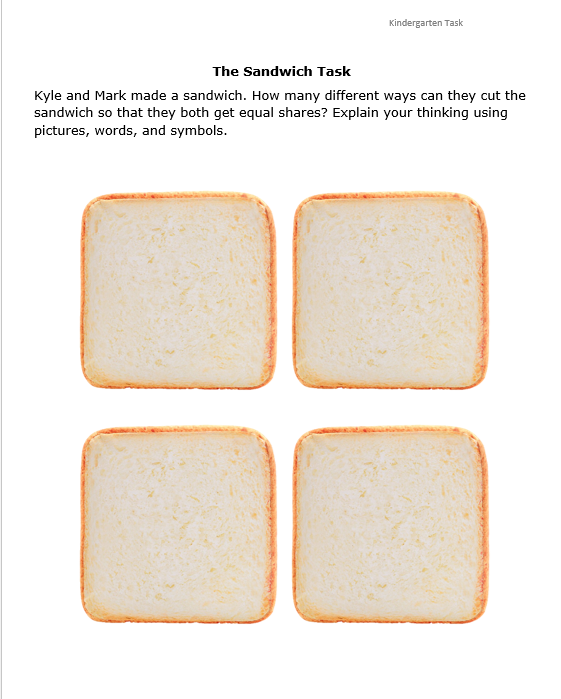 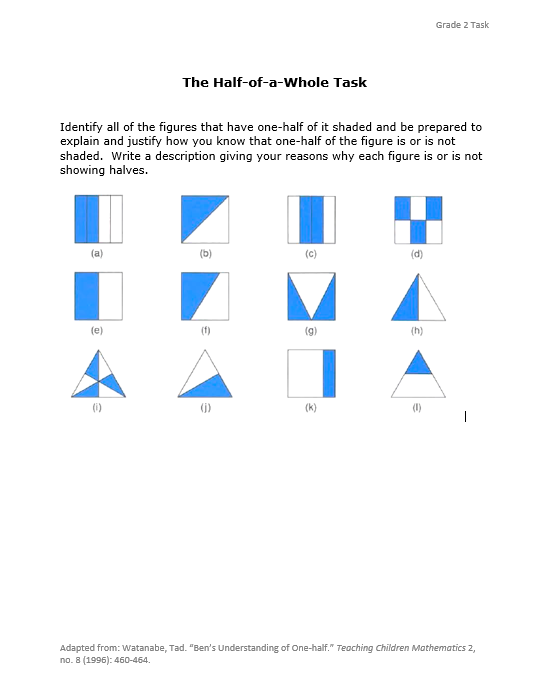 49
Using Intentional Advance Planning
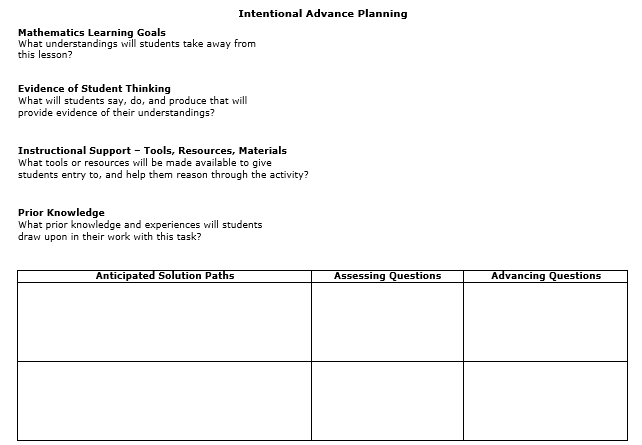 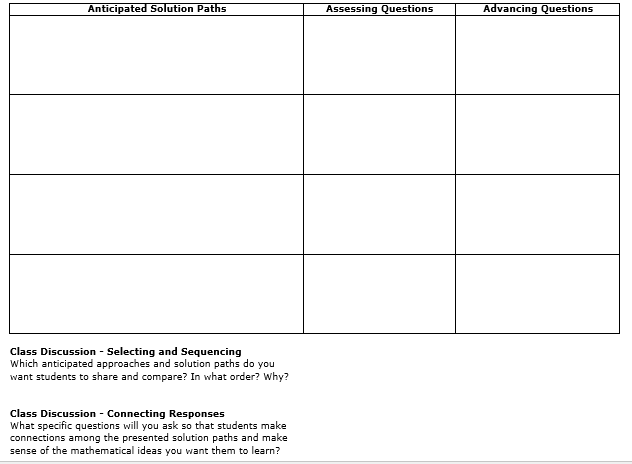 Adapted from Smith, M. S., et al. (2017).  Taking Action: Implementing Effective Mathematics Teaching Practices, National Council of Teachers of Mathematics.
50
Assessing or Advancing Questions
Smith, M. S., et al. (2017).  Taking Action: Implementing Effective Mathematics Teaching Practices, p. 110, National Council of Teachers of Mathematics.
51
Intentional Advance Planning Process
How did you feel coming up with multiple solutions to the task?
Which components were easier to complete?
Which were more difficult?
52
Research and Equity
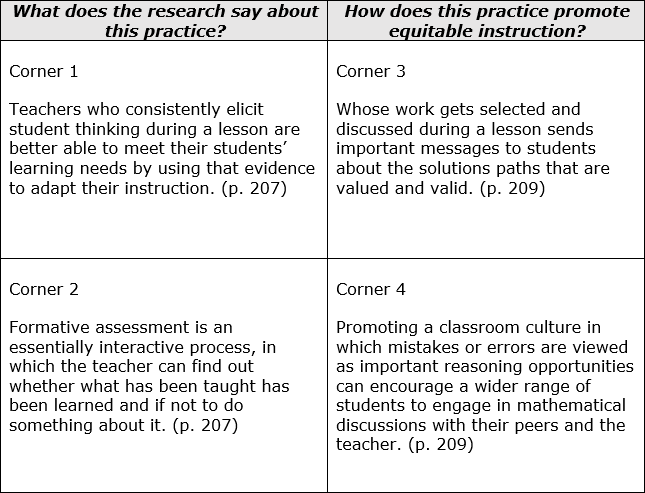 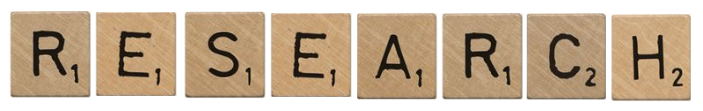 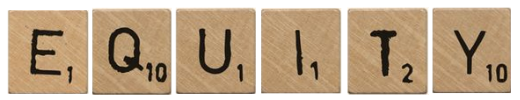 53
ReflectionEssential Questions
How can eliciting and using evidence of student thinking be used to inform instruction and assess student understanding?
How does eliciting and using evidence of student thinking promote equity in the mathematics classroom?
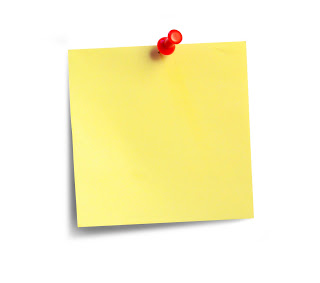 54
IV. Taking Action – Next Steps
Teaching Framework for Mathematics
Taking Action  book – page 245
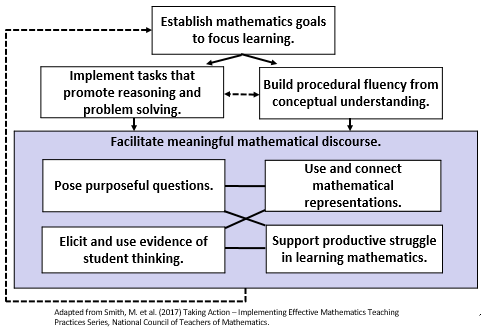 56
Essential Questions
How will you plan to implement tasks to facilitate meaningful mathematical discourse?

How will you share this information with others?
57
Putting it All Together
“Identifying a set of practices that aims at complex outcomes for all students is a first step toward strengthening the teaching profession. These practices could provide a common foundation for teacher education, a common professional language, and a framework for appraising and improving teaching.”
Smith, M. S., et al. (2017).  Taking Action: Implementing Effective Mathematics Teaching Practices, p. 243, National Council of Teachers of Mathematics.
58
Putting It All Together
Eight effective mathematics teaching practices
Ambitious teaching
Deliberate reflection
Equity
59
Components of a Math Talk Learning Community
Teacher role
Questioning
Explaining mathematical thinking
Mathematical representations
Building student responsibility within the community
Smith, M. S., et al. (2017).  Taking Action: Implementing Effective Mathematics Teaching Practices, National Council of Teachers of Mathematics.
60
Components and Levels of a Math Talk Learning Community
61
Components and Levels of a Math Talk Learning Community
62
Components and Levels of a Math Talk Learning Community
63
Components and Levels of a Math Talk Learning Community
64
Components and Levels of a Math Talk Learning Community
65
Components and Levels of a Math Talk Learning Community
66
2016 Mathematics Standards of Learning  - Instructional Resources
Currently Available
2016 Mathematics Standards of Learning and Curriculum Frameworks
2009 to 2016 Crosswalk (summary of revisions) documents 
Narrated Crosswalk Presentations
Test Blueprints for SOL Assessments
2017 SOL Mathematics Institutes PD Resources – includes progressions for select 2016 content
Sample K-3 Mathematics Achievement Records 
Vocabulary Word Wall Cards – 2016 SOL
Mathematics Instructional Plans – 2016 
 Resources – Anticipated in Fall 2018
Mathematics Instructional Videos
NEW
67
Resources for initiating student engagement:
Which one doesn't belong
Dot images
Table Talk Math
Real World Images
Would you rather math
Estimation 180
101 Questions
68
Essential Questions
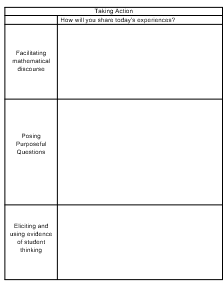 How will you plan to implement tasks to facilitate meaningful mathematical discourse?

How will you share this information with others?
69
Contactthe VDOE Mathematics Team atmathematics@doe.virginia.gov